3rd Transnational Meeting
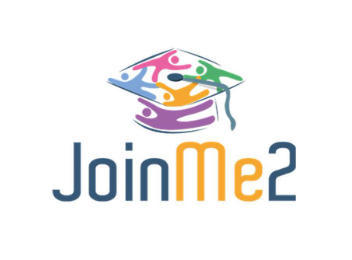 19-21 May, Antalya, TURKEY
Meeting Agenda
Group Work
Come together with your Material Development buddies: 

ONBOARDING: Nesrin (Turkey) Group Coordinator, Martha (Poland), Ali Akbar (UK)
DISABILITY: Gökçe (Turkey) Group Coordinator, Mehmet Rojda (Turkey)
SEXUAL ORIENTATION: Oliver (Belgium) Group Coordinator, Kristof (Belgium),Maria Bedrossian (Belgium)
BIOLOGICAL SEX, GENDER IDENTITY, & GENDER EXPRESSION: Alisha (Germany), 			                Franzi(Germany) Group Coordinator, Anna (UK)
RACE, ETHNICITY, AND CULTURE: Maria (Poland), Vana (Greece) Group Coordinator
OFFBOARDING: Aynur (Turkey), Geri (UK) Group Coordinator
Group Work
9:30-10:00
Group Work started…
10:00-10:45
Group-1 (Onboarding) Material Presentation and Feedback
11:00-11:45
Group-2 (Disability) Material Presentation and Feedback
11:45-12:30
Group-3 (Sexual Orientation) Material Presentation and Feedback
12:30-13:45
Lunch Break
13:45-14:30
Group-4 (Biological sex, gender) Material Presentation and Feedback
14:30-15:15
Group-5 (Race, Ethnicity & Culture) Material Presentation and FB
15:45-16:30
Group-6 (Offboarding) Material Presentation and Feedback
16:30-17:45
Integrating & Evaluating Feedback (Groupwork)
Friday, 20th
Dr. Ceren Abacıoğlu Training (Revisions and Suggestions)
9:30-10:30
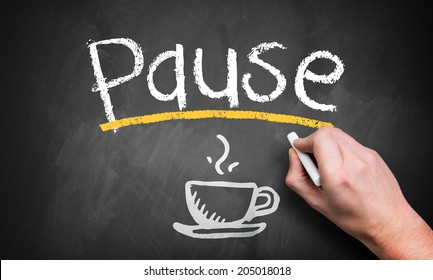 10:30-10:40
Coffee Break
10:40-11:10
Survey Results (Maria)
11:10-12:00
Looking ahead and Final remarks
Documents
Pre & Post Tests(University of Bremen)
End-of Project Conference
Details of the book
Next TPM
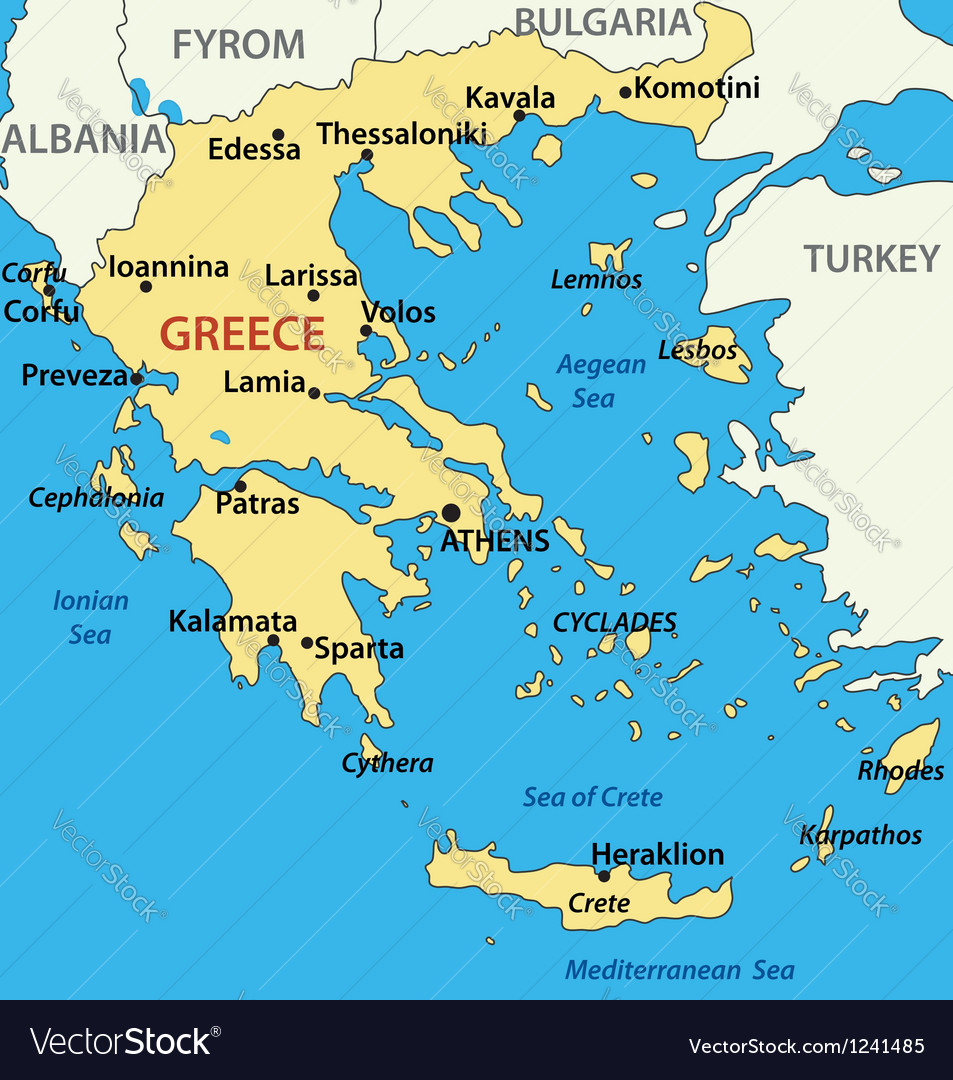 When?
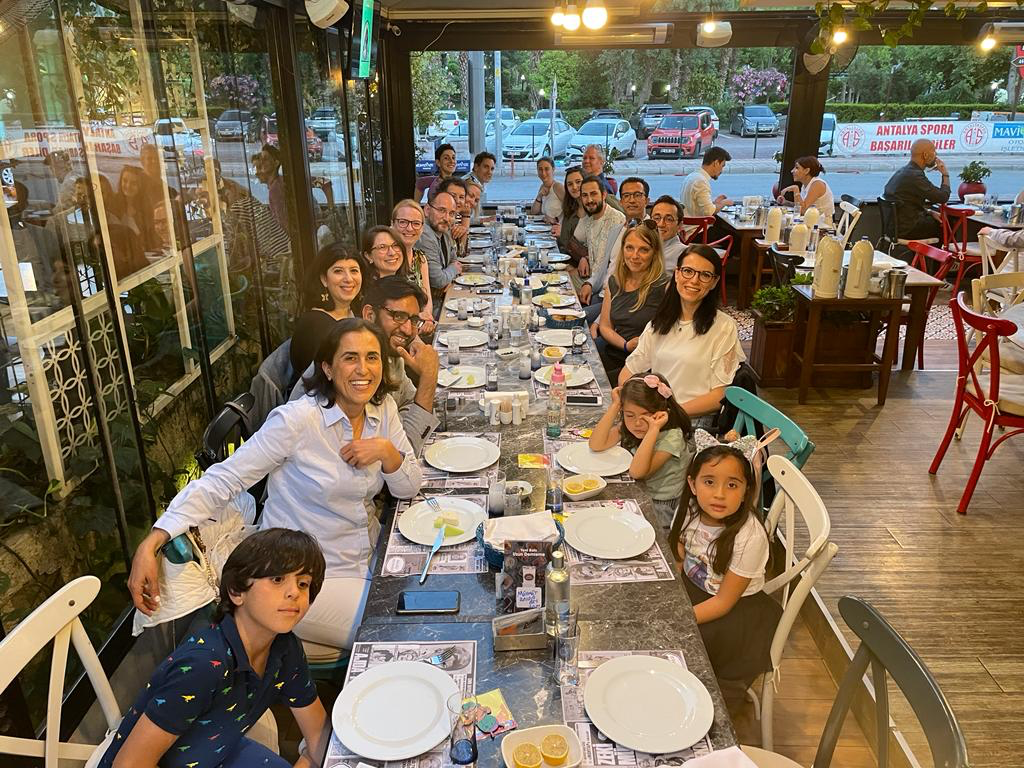 THANK YOU
ANY 
QUESTIONS?